ПРОЈЕКАТ УЧЕНИКА 5. РАЗРЕДАРЕВИЈАЛНО ПЕСНИШТВОЉУБАВИ СРПСКИХ ПЕСНИКА
ЦИЉ ПРОЈЕКТА: РАЗВИЈАЊЕ ЉУБАВИ ПРЕМА ПОЕЗИЈИДИНАМИКА РЕАЛИЗАЦИЈЕ: НОВЕМБАР – ДЕЦЕМБАР 2018. г.ПРЕЗЕНТАЦИЈА: 18. ДЕЦЕМБРА, 2018.г.
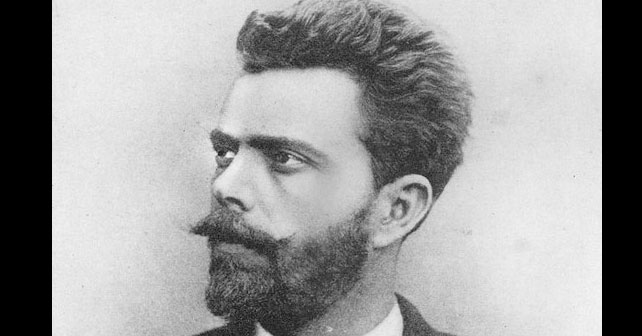 Војислав Илић
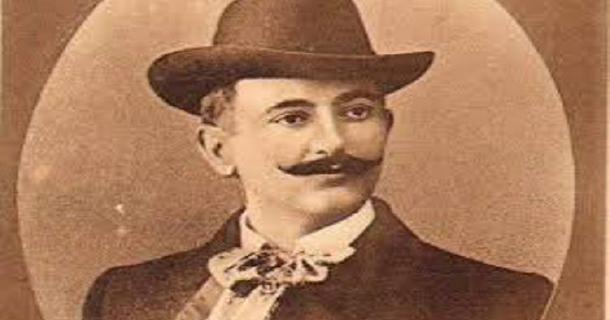 Вељко Петровић
Aлекса Шантић